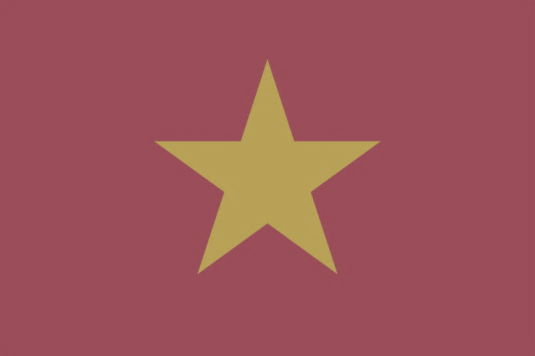 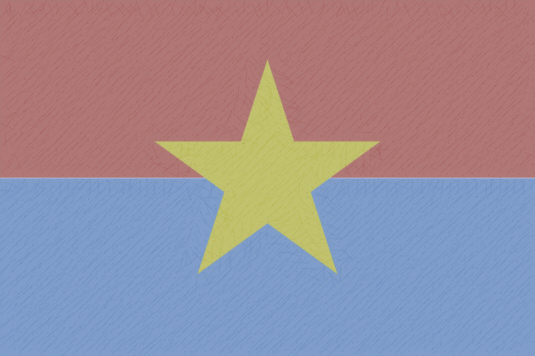 The Vietnam War
Ohtakeguchi Kaori
Saito Kana

November 25, 2011
Understanding Other Cultures
Map
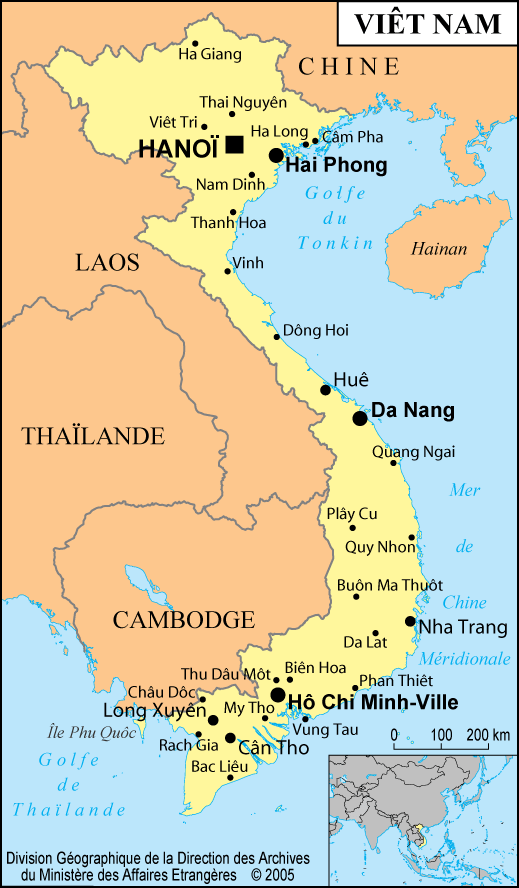 Background of the War
When…  the beginning of 1960s-1975.4.30
Where… Vietnam
Why…     to unify North Vietnam and 
　                 South Vietnam
Result … North Vietnam won and unified
Victims … more than 2,000,000
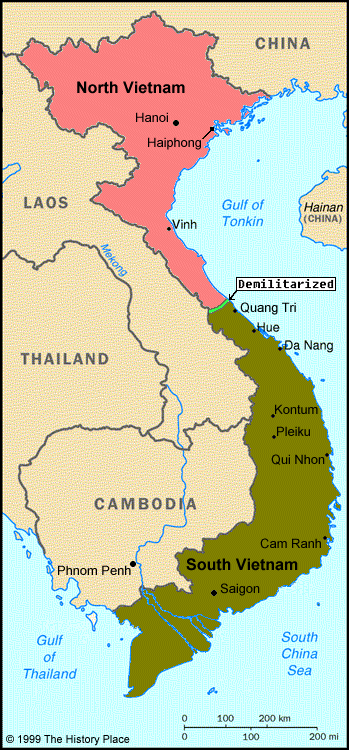 North Vietnam

The Soviet Union　　　China
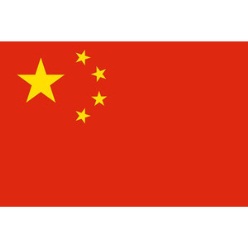 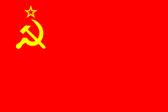 South Vietnam

The US
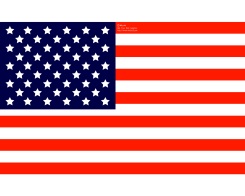 【Contrast of North and South】
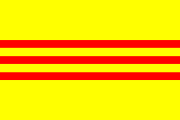 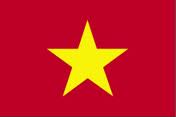 Why was the US involved?
In order to deter any expansion of communism by the Soviet Union
Military expenditure…  $150,000,000,000
Soldiers…   540,000 per year (at the peak)
Characteristic…  defoliation
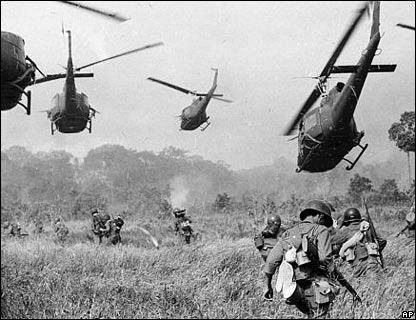 1960s  in the US
Counterculture of Youth
Segregation of Races
Wars
Existing 
Moral Sense
Segregation by Gender
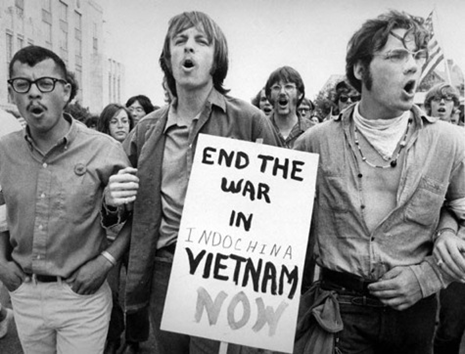 Segregation by Color
[Speaker Notes: Anti-war Protests]
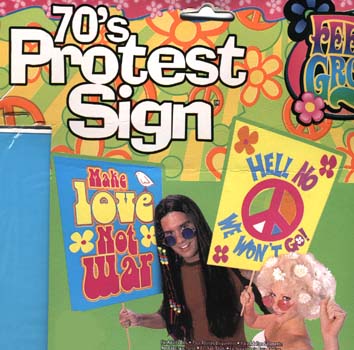 Hippies
“Love and Peace”
Brightly colored clothes, Long hair, 
Rock music, Illegal drugs …
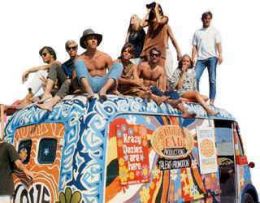 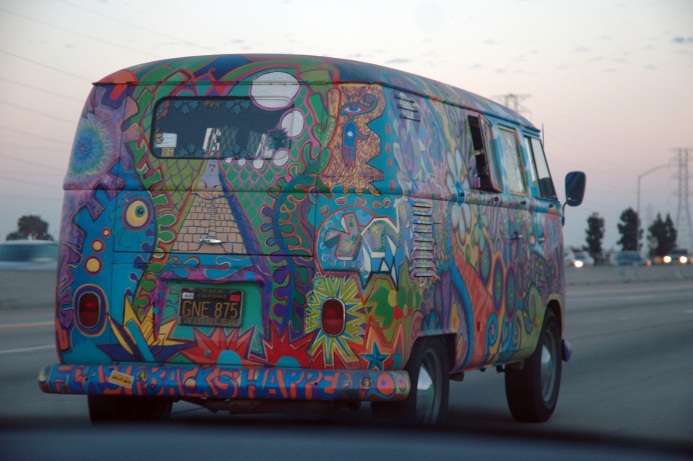 The End of the War
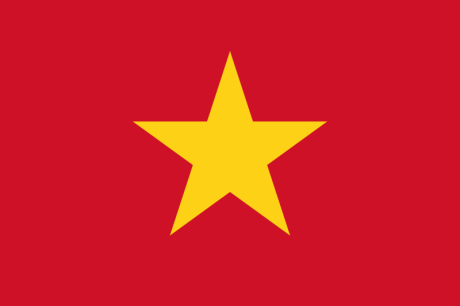 US Stopped Bombing North Vietnam

    Paris Accords

1975    Saigon → Ho Chi Minh
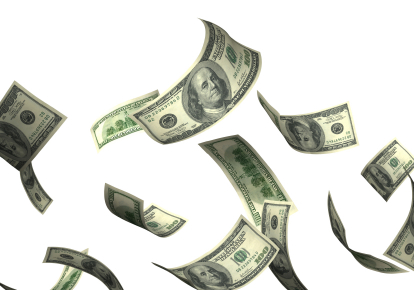 [Speaker Notes: What happened?
Which leads to …]
Vietnam Now
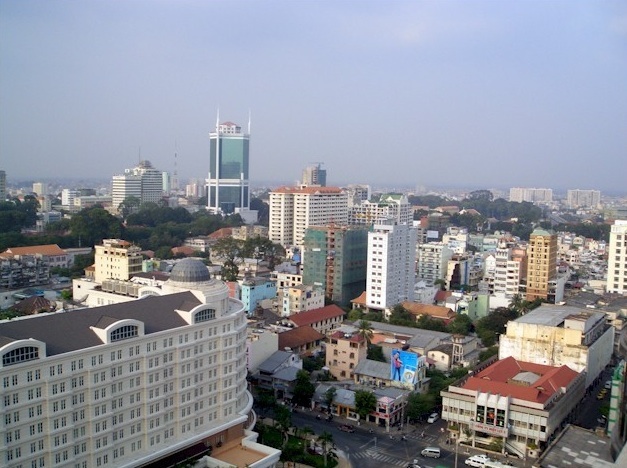 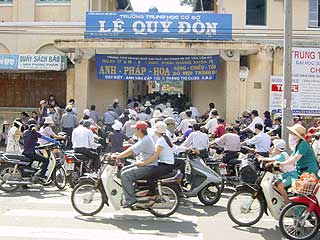 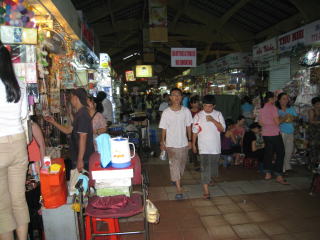 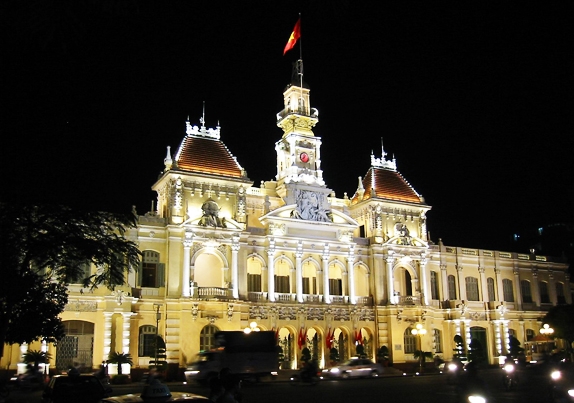 Vietnam Now
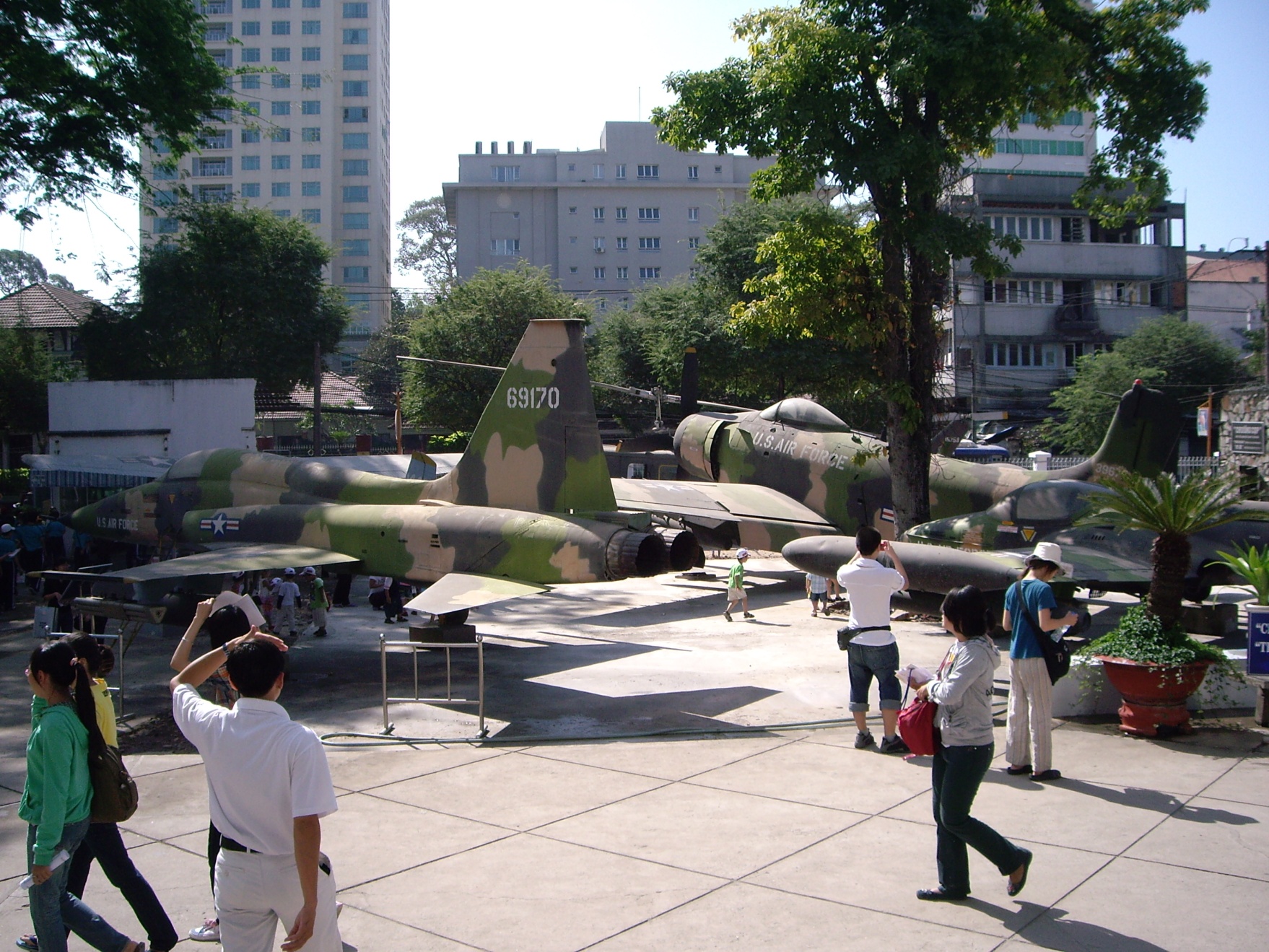 Vietnam Now
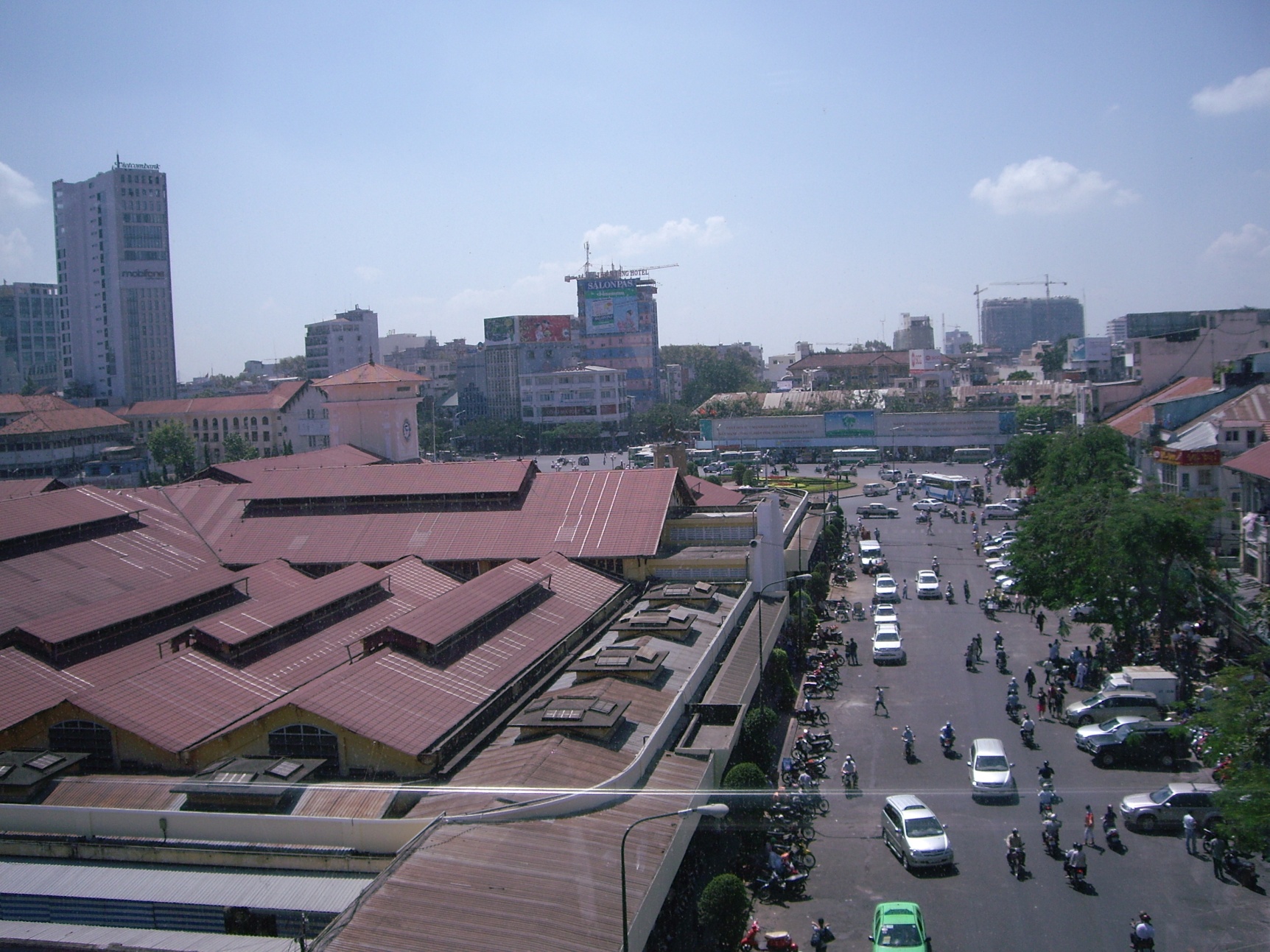 Vietnam Now
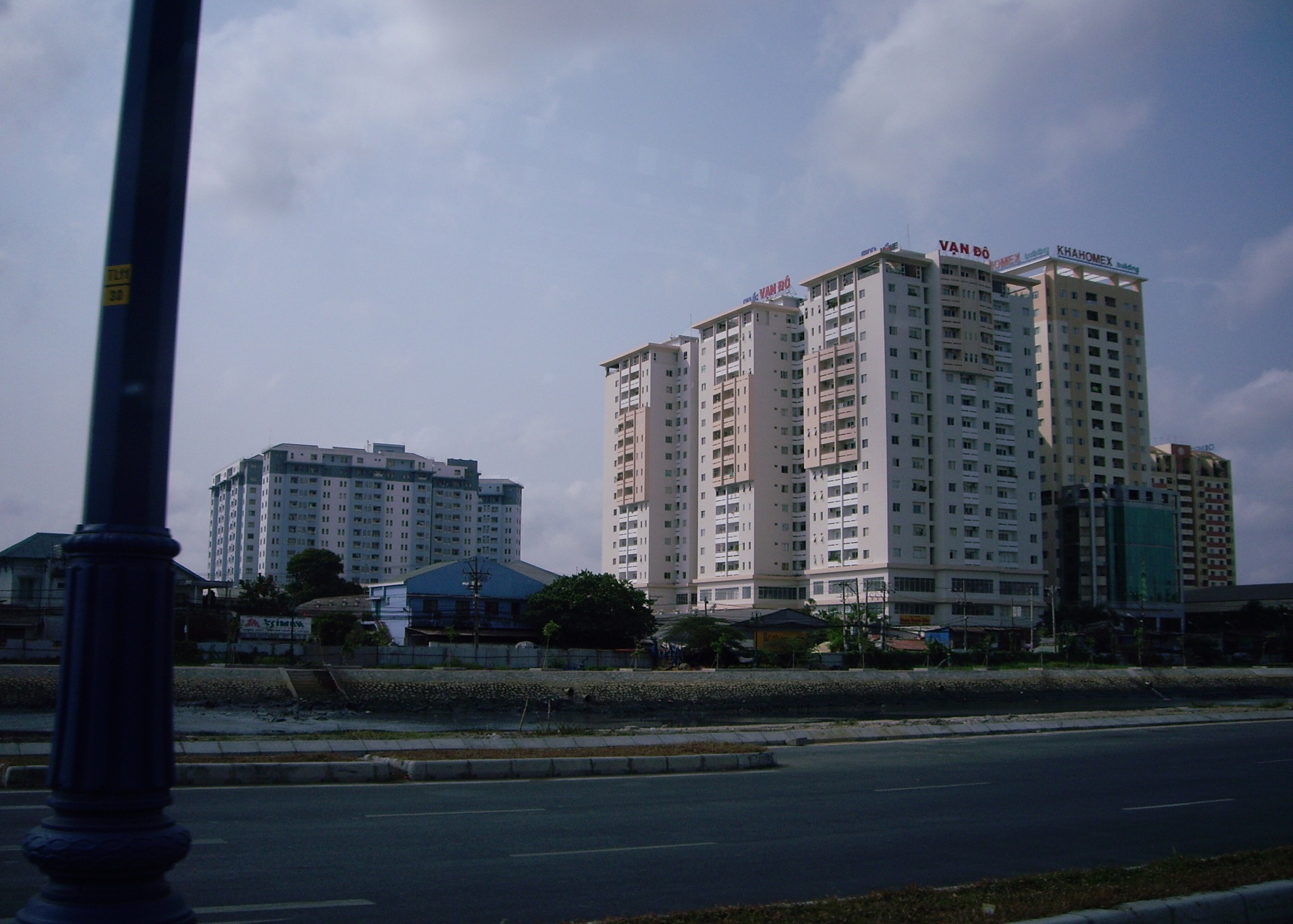 Vietnam for Sightseeing
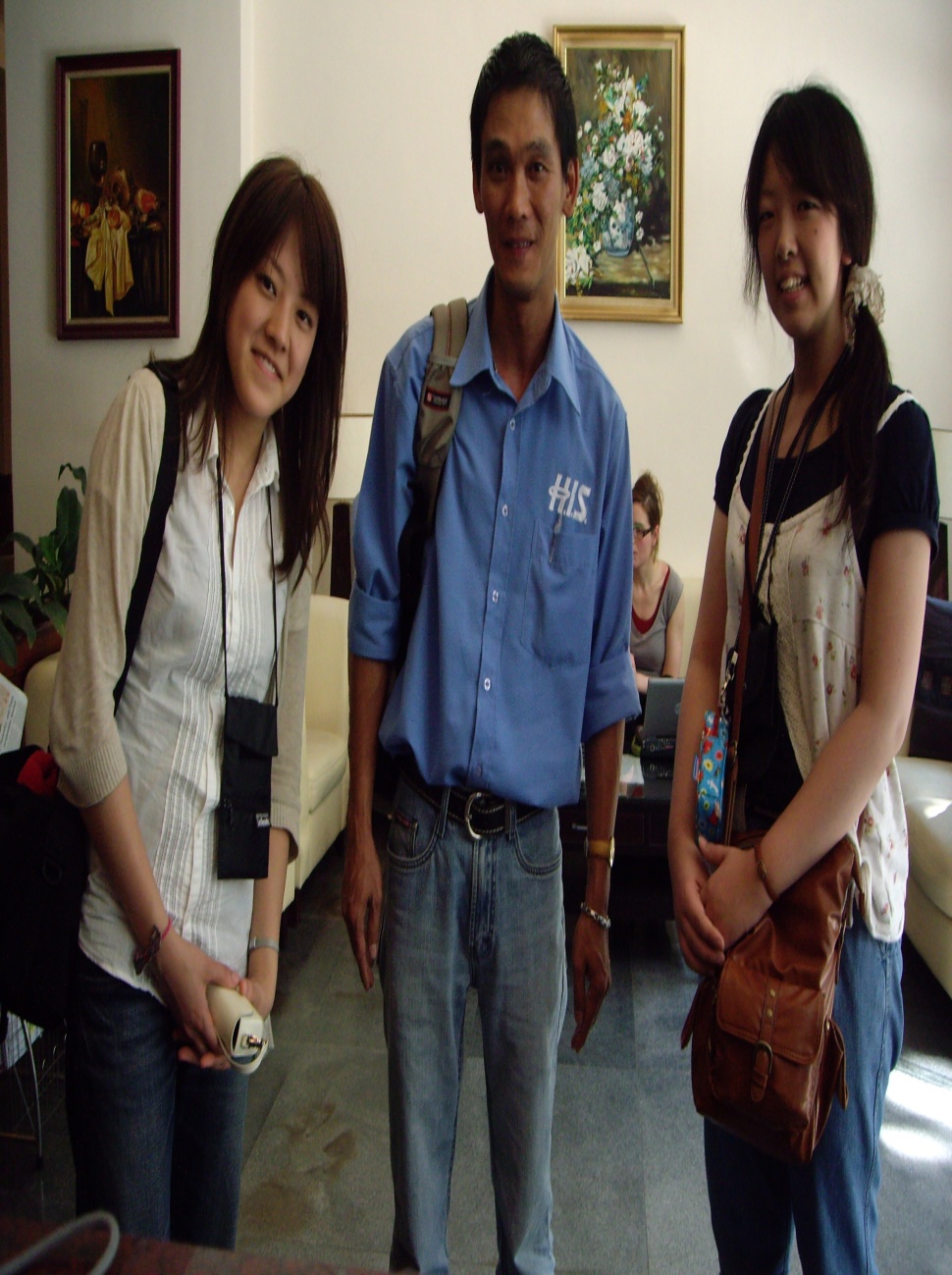 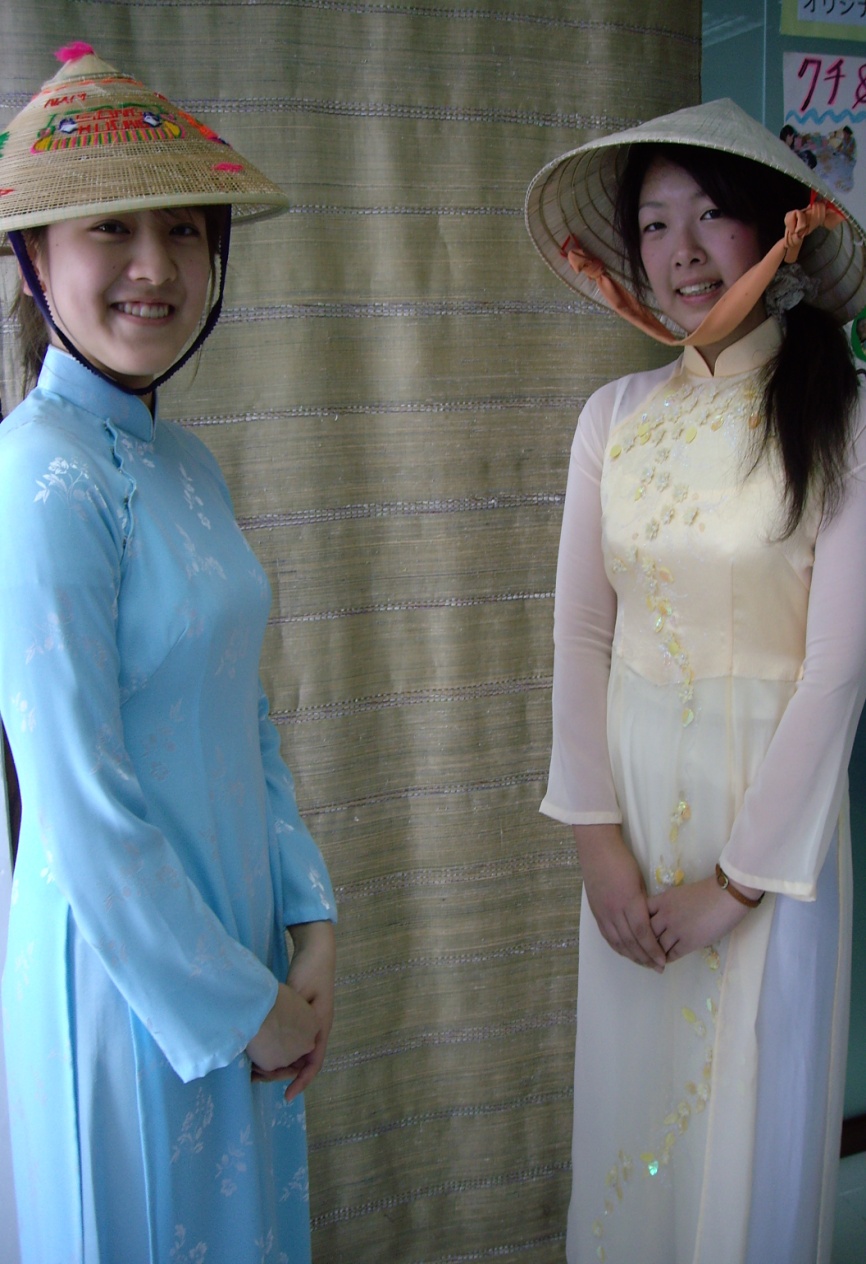 Vietnam for Sightseeing
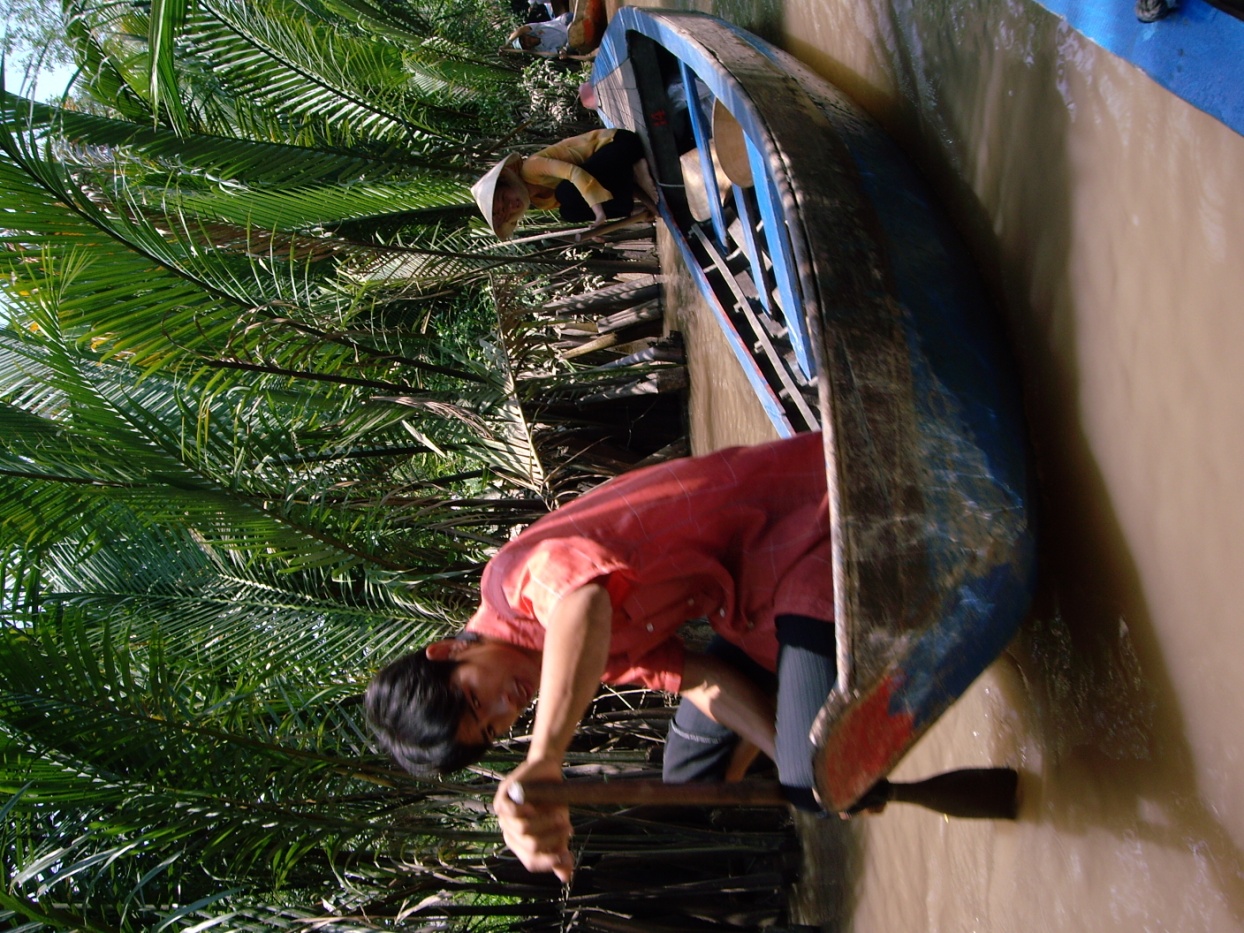 Vietnam for Sightseeing
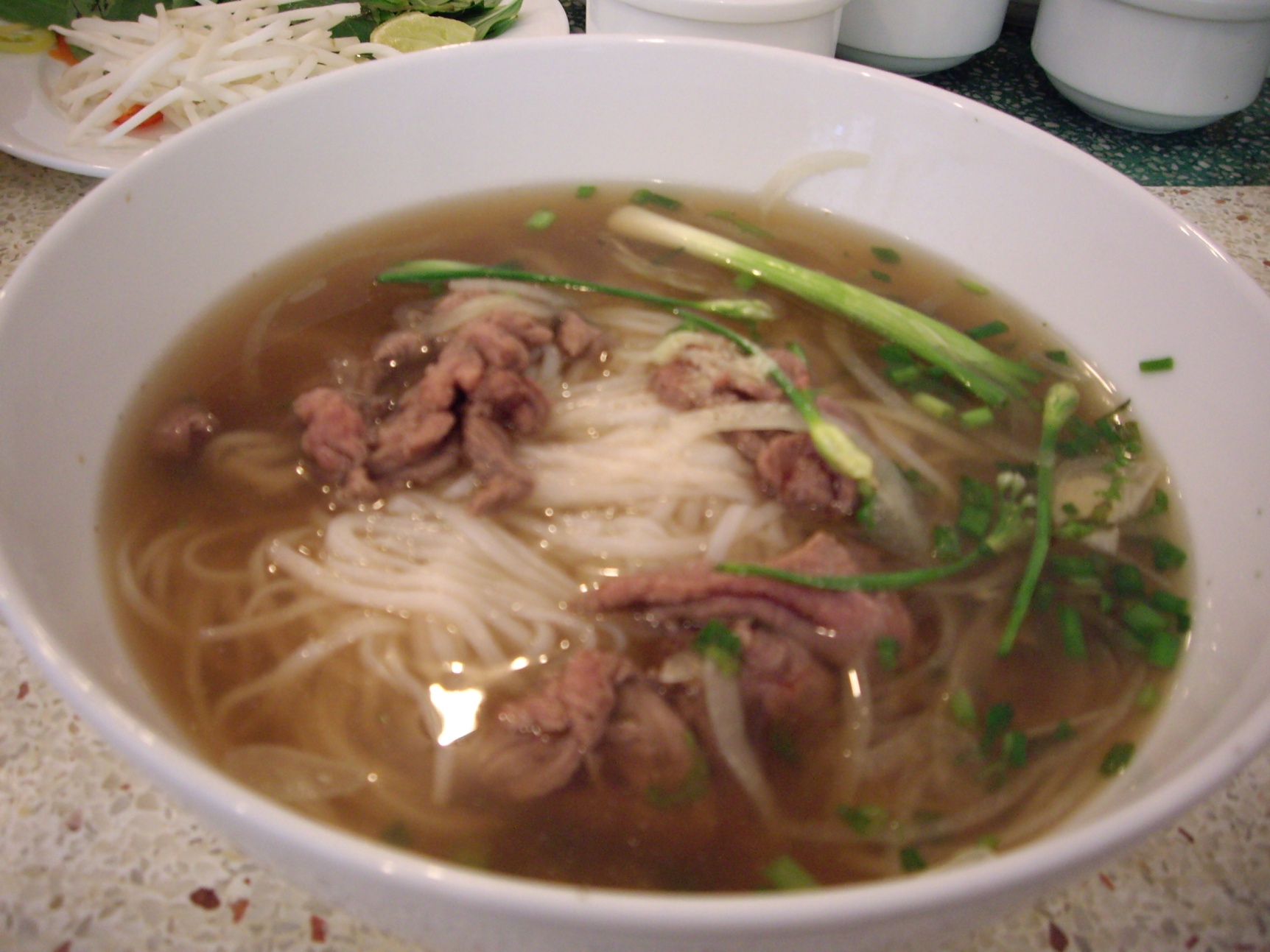 Vietnam for Sightseeing
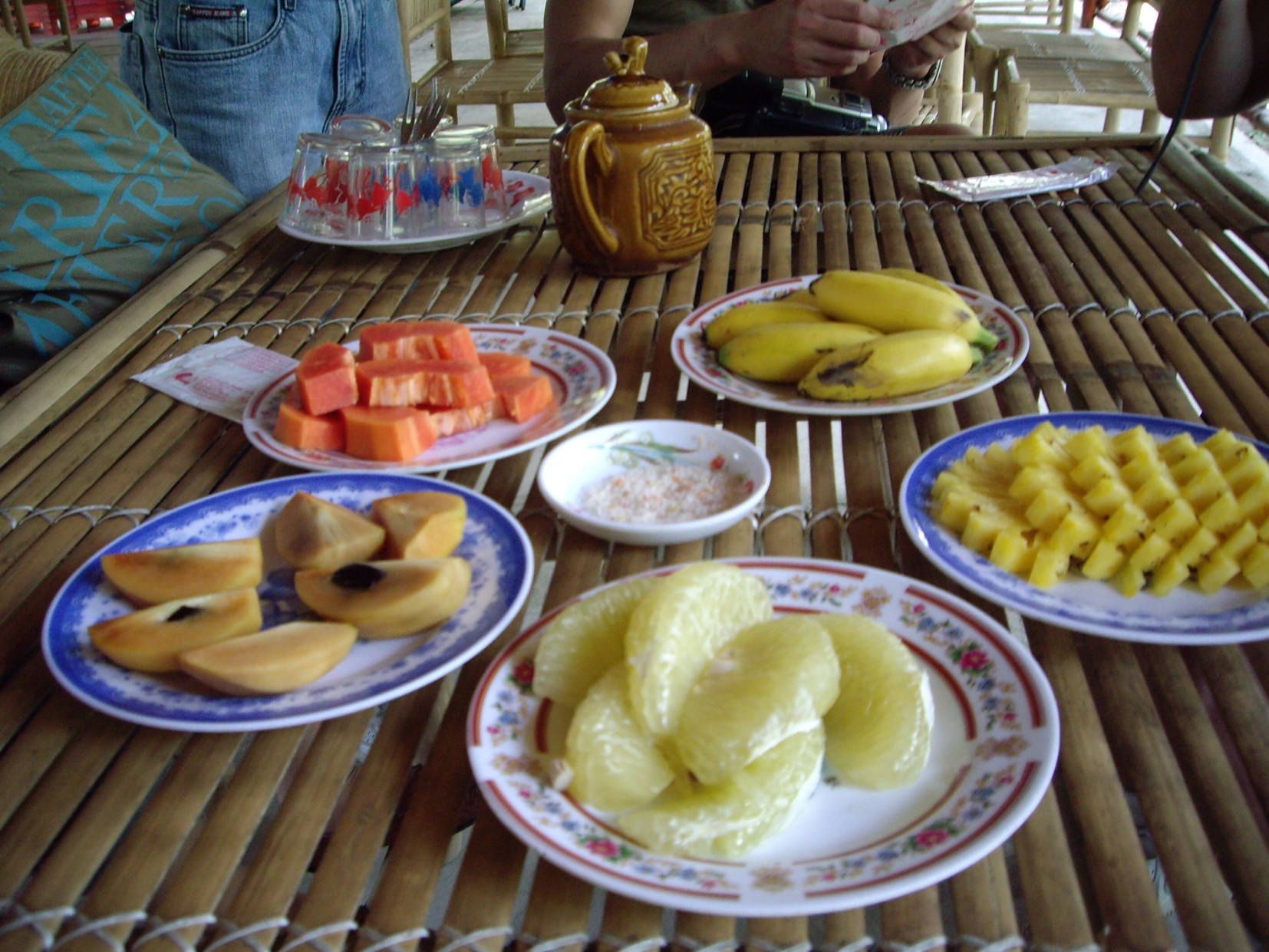 Vietnam for Sightseeing
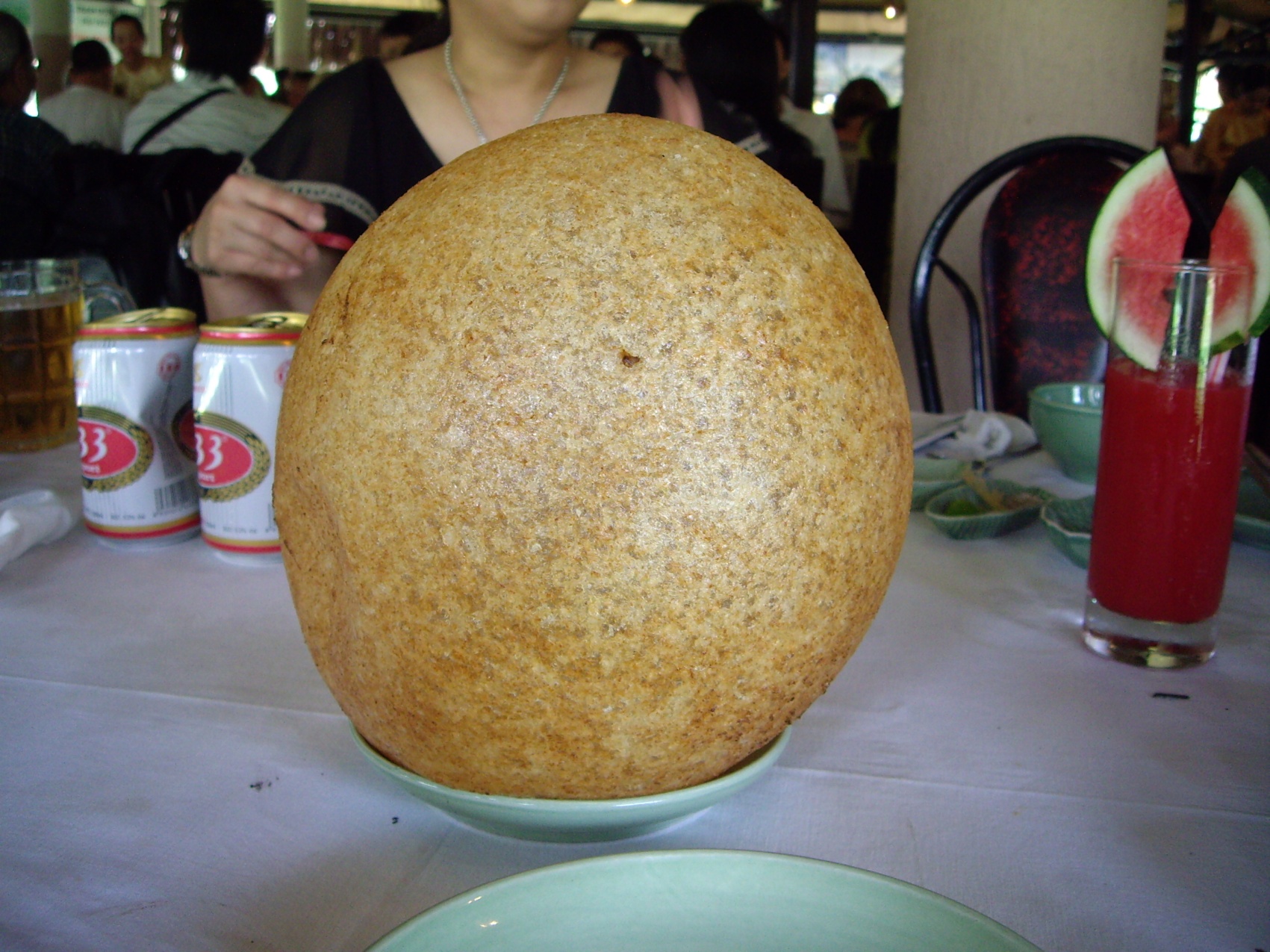 Vietnam for Sightseeing
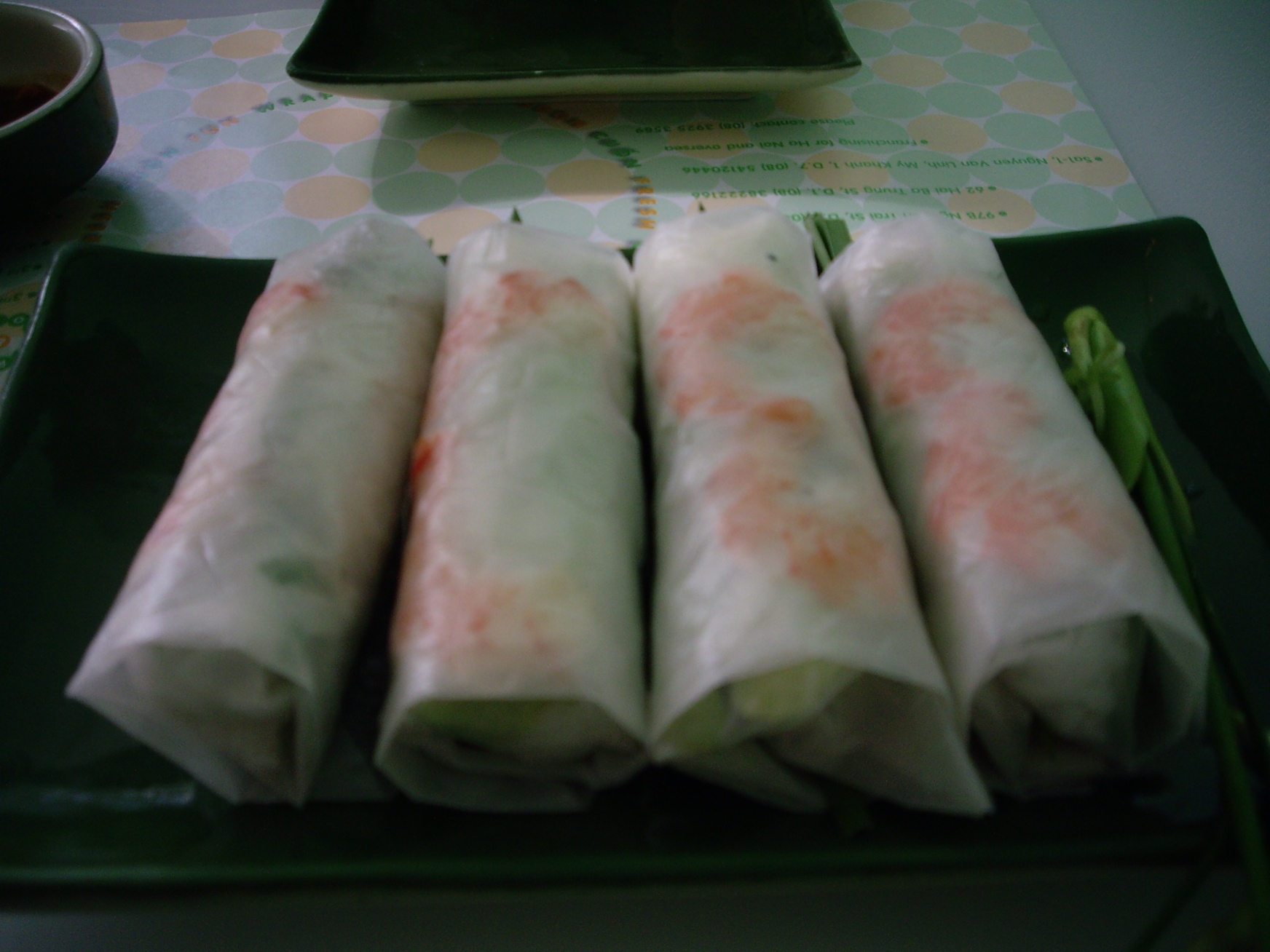 Vietnam for Sightseeing
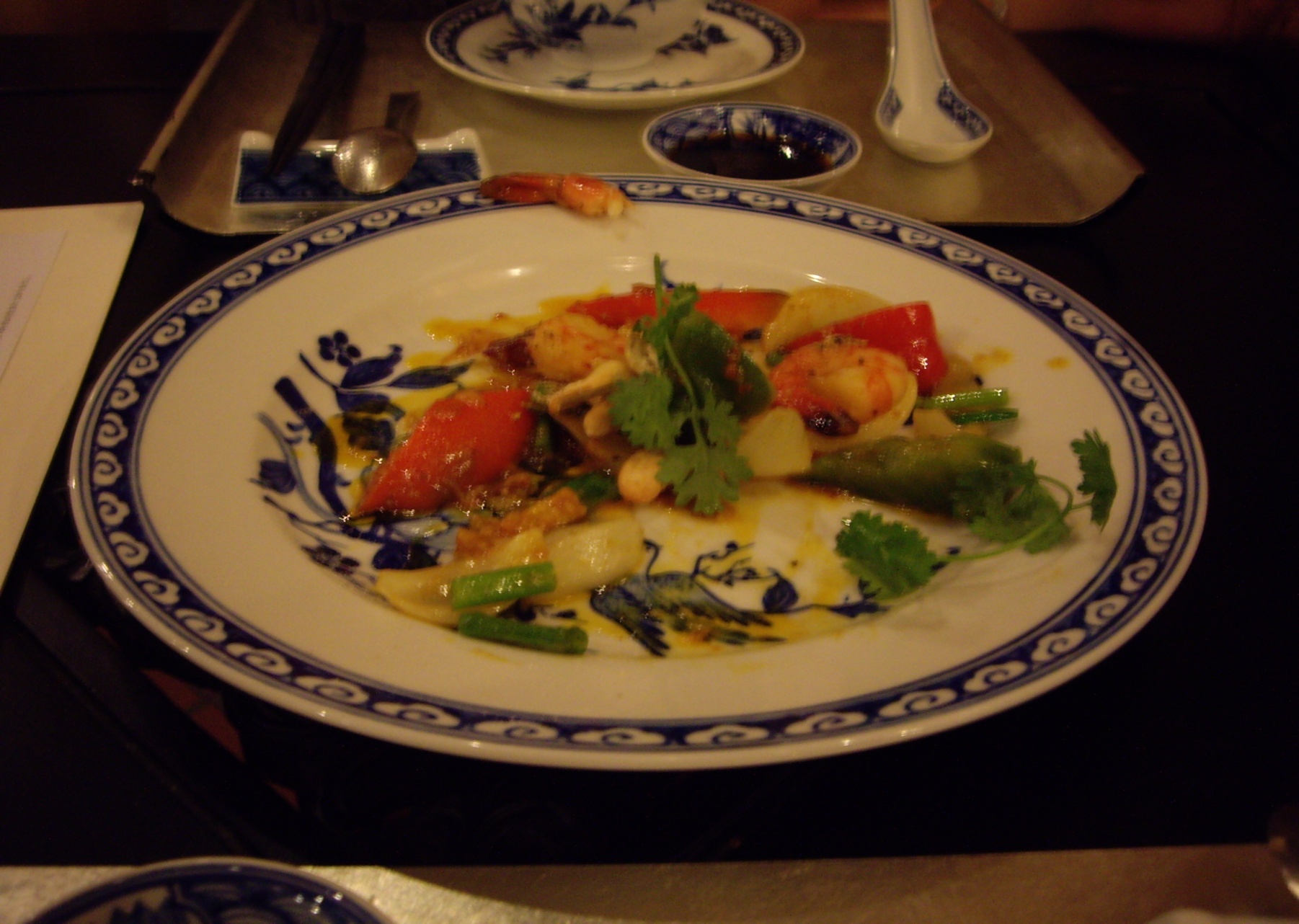 Thank you for listening!
Do you have any questions?